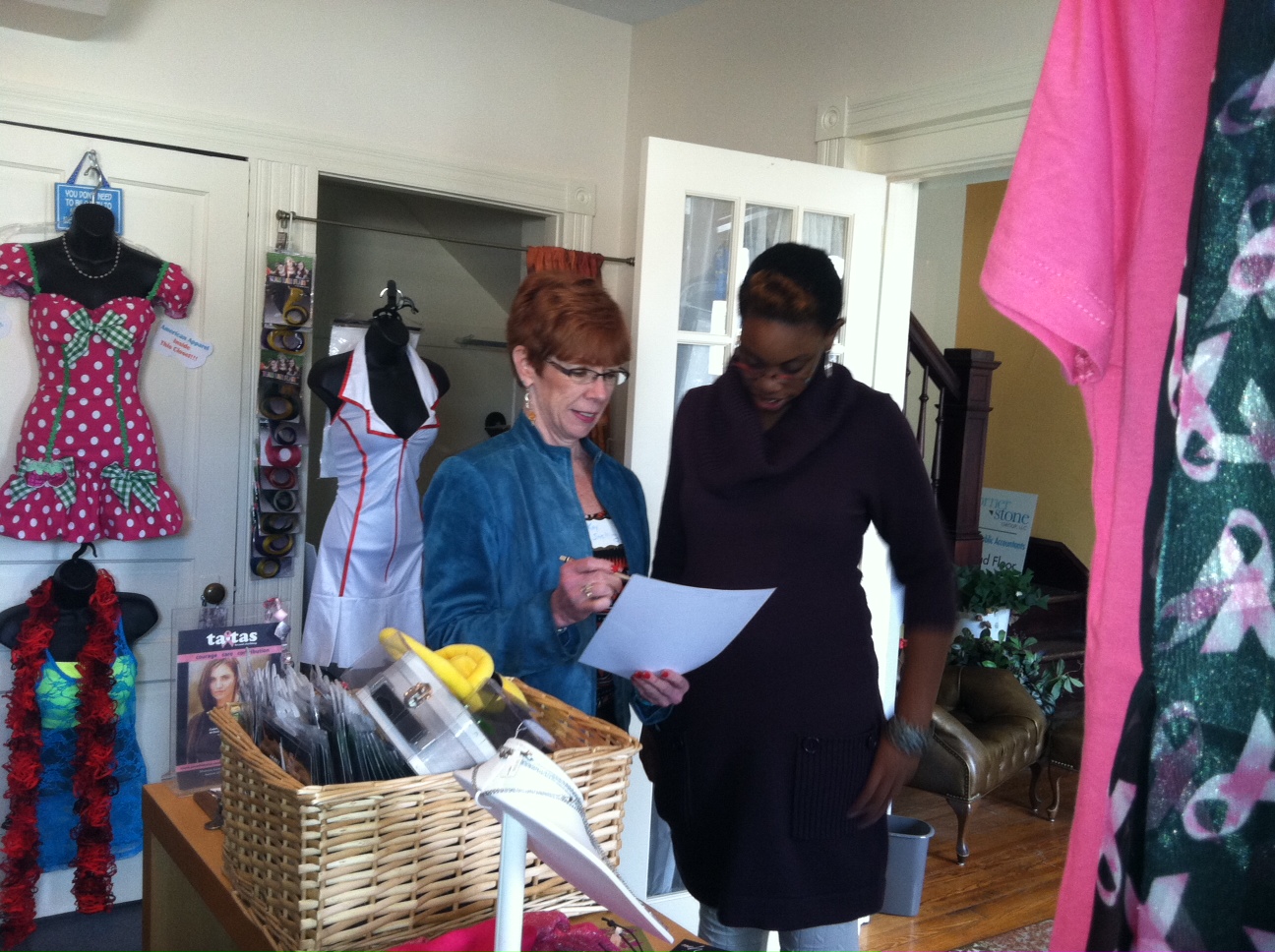 Employment service providers understanding and practice regarding clients' challenging behaviors
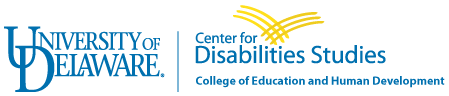 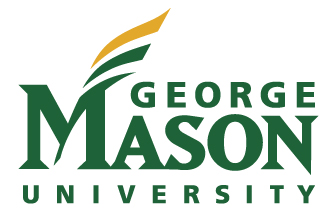 Christine Barthold, Ph.D., BCBA, LBA             Brian Freedman, Ph.D.
George Mason University	                             University of Delaware
Background

The employment rate for people with disabilities continues to be    around 20% (Dept of Labor, 2014)
Challenging behaviors can make sustained employment more       difficult and result in tracking people with DD to full-time day      treatment services and/or sheltered workshops
Problem behaviors can stem from multiple factors: e.g.,       communication challenges, frustration with job tasks, coaches               or co-workers.
Employment First  has led to a greater push to presume that                   all individuals can find employment and can remain employed. 
We will need well-informed staff who can work with  people to understand the cause of challenging behaviors and what is                being communicated, help identify compensatory strategies,           and/or make changes to the environmental context. 
Little information available about provider knowledge and          experience working with individuals with challenging                 behaviors, how they assess these behaviors, and the steps                  taken to support the person and the situation. 

  Method

Participants
Web-based survey of Delaware’s employment support                  service providers. 
A list of agency contacts was provided by Vocational          Rehabilitation. A link to the web-based survey was                                e-mailed to all contact people by a third party. This                        person then disseminated within their organization.
51 staff (managers and front-line staff) from Delaware          employment service providers. Difficult to estimate the                  overall percentage of the population that responded.
Survey
Survey respondents identified different challenging                   behaviors they encounter in a client's workplace and their           methods for understanding and responding to the behavior. Respondents also shared their beliefs about people with       challenging behaviors being able to successfully maintain   employment. 

Analyses
Descriptive statistics as well as categorization and content                analysis of different approaches to methods used by employment      service providers for understanding and responding to behavioral challenges in workplace settings.
Results
Overall
In both groups, about half of providers had degrees in fields other than teaching, counseling, or other human services. 
Supervisors’ results in identifying their capacity to support is more variable than direct care staff
In general supervisors seem to have more experience with challenging behaviors
Both direct care and supervisors are most likely to counsel individuals with problem behavior

Comparisons of Groups
What types of challenging behavior are most common in supported employment?







What are typical considerations you make when deciding whether someone is appropriate for community employment?







What types of supports are you most likely to use when addressing challenging behavior?
Conclusions
Diversity in training and educational backgrounds may result in inconsistent methods for assessment and intervention.

Staff and supervisors indicate a general understanding and use of   more positive-based interventions

Respondents identified problem behaviors (noncompliance and     social skills) that are typically identified prior to adulthood and addressed in school. 

Intensity of challenging behavior and intensity of supports are   important considerations for providers when deciding appropriateness for community employment 
            Need for better understanding of how to support intense                  
                 challenging behaviors more efficiently and effectively
            Need for improved support plans prior to transition

Counseling is highly used:
           Need for a stronger operational definition
           Is counseling being provided by non-counselors? 
           Need to help staff understand situations where this         
               may be more/less effective

Culture of removal and exclusion

Results may be skewed:
           Social response bias
           Sample selection – clients with more severe challenging               
               behaviors may be routed away from employment options
Implications
Increased training would  promote more consistent use of evidence-based practice for understanding and supporting people with challenging behaviors.

Consideration for greater focus on pre-transition support for challenging behaviors as they relate to employment
           Another reason for pre-transition work experience
           Consider an FBA model that includes Person-                      
               Centered philosophy to guide understanding and
               motivation for change
References
Roth, M. E., Gillis, J. M., & DiGennaro Reed, F. D. (2014). A Meta-Analysis of Behavioral Interventions for Adolescents and Adults with Autism Spectrum Disorders. Journal of Behavioral Education, 23(2), 
         258–286. doi:10.1007/s10864-013-9189-x
Taylor, J. L., & Mailick, M. R. (2014). A longitudinal examination of 10-year change in vocational and 
         educational activities for adults with autism spectrum disorders. Developmental Psychology, 
         50(3), 699–708. doi:10.1037/a0034297
U.S. Department of Labor (2014). Employment status of the civilian population by sex, age, and 
        disability status, not seasonally adjusted. Retrieved from 
        http://www.bls.gov/news.release/empsit.t06.htm.
Contact InformationBrian Freedman brianf@udel.edu
Christine Barthold choffner@gmu.edu
Funding for this research was provided by the Delaware Division of Vocational Rehabilitation